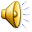 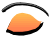 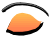 Берегите зрение!
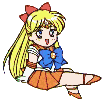